Hodnocení ve vzdělávací politice
Magdalena Mouralová,
Arnošt Veselý
17. 4. 2019
Co bych chtěla, abyste po dnešní hodině uměli
znát různá hodnocení, která se ve vzdělávání objevují (různé úrovně i různé typy)
znát různé účely hodnocení a být schopni vymyslet jejich příklady 
uvědomit si souvislost mezi účelem hodnocení a jeho podobou a hledat vhodné formy hodnocení pro konkrétní situace, uvědomovat si možné perverzní efekty hodnocení
rozumět termínům hodnocení, evaluace, zpětná vazba a umět je použít
Různé typy hodnocení
Na jaké příklady hodnocení ve vzdělávací politice si vzpomenete? 

Generujte seznam ve skupinkách. 
Zkuste vymyslet co nejvíce, různá 
Vzpomeňte si na domácí úkol
Domácí úkoly
Co jste využívali:
Výroční zprávy škol, webové prezentace škol
Zprávy ČŠI
Osobní zkušenost
Diskusní fóra, hodnocení škol na internetu – http://www.zkousky-nanecisto.cz
Výsledky maturitních zkoušek – https://vysledky.cermat.cz/Default.aspx
Informace na stránkách zřizovatele
Zprávy v médiích
Různé typy hodnocení
Na jakých úrovních se hodnotí? Kdo a koho hodnotí?

Proč se v daném případě hodnotí? Za jakým účelem?
Pojmy I
Hodnocení 
Evaluace 
Zpětná vazba
[Speaker Notes: Evaluace – systematické hodnocení, ve VP hodnocení a evaluace synonyma; v obecném jazyce hodnocení širší 
Evaluace – nástroj VP, fáze VP procesu]
Evaluace (systematické hodnocení)
Vyhodnocení funkčnosti intervence
Jeden z nejdůležitějších nástrojů VP
Fáze v cyklu politiky

Různé typy – ex ante, ex post, vstupů, procesů, výstupů, dopadů
Zpětná vazba
Informace týkající se průběhu a výsledku nějaké činnosti
je to správně či špatně, co dělat dál (pokračovat, opakovat, skončit, upravit…)
od člověka, který o dané činnosti něco ví; 
z průběhu či výsledku činnosti samotné; 
z reakcí druhých na naše jednání
Hodnocení je typ zpětné vazby, srovnání výkonu s nějakou normou
se stanoveným cílem, ideálem
s ostatními
s předchozími výkony
Hodnocení slouží především hodnotiteli, zpětná vazba jednajícímu
[Speaker Notes: Ad 2 učitel, vaření, trapné ticho
Ad 3 – bakalářka, závody, rekordy]
Cíle a účel hodnocení jsou různé …
Ovlivnit další jednání (poskytnout zpětnou vazbu)
Motivovat k dalšímu učení 
Naučit se něco 
Dělat něco lépe (rychleji, účelněji, účinněji…)
Ověřit, zda bylo dosaženo cílů (např. student zvládl určité penzum poznatků či dovedností)
Distribuce odměn a trestů (financování, rozřazení do vzdělávacích směrů)
….
Pojmy II
Sumativní hodnocení
Formativní hodnocení
Diagnostické hodnocení
Cíle hodnocení žáků / studentů
Sumativní – vynést nějaký soud o výsledcích učení za účelem udělení známky nebo certifikátu 
Formativní – hodnocení pro učení, identifikovat učební potřeby za účelem lepšího dalšího zacílení učení
Diagnostický – zpravidla na začátku učení s cílem nastavit správný učební program
Úrovně hodnocení ve vzdělávání
Hodnocení celého systému
Hodnocení škol
Hodnocení učitelů a ředitelů
Hodnocení žáků

Hodnocení intervencí – metod, programů, opatření
Hodnocení celého systému
MŠMT
Zprávě o stavu a rozvoji vzdělávací soustavy České republiky (výroční zpráva MŠMT), každoročně
Dlouhodobý záměr vzdělávání a rozvoje vzdělávací soustavy (1x za 4 roky)
Statistické ročenky školství
ČŠI 
Výroční zprávy a tematické zprávy 
Kraje
Výroční zprávy krajů a dlouhodobé záměry
Zahraniční organizace (OECD…)
EDUin – Audit vzdělávacího systému
[Speaker Notes: http://www.msmt.cz/statistika-skolstvi/rocenky]
Mezinárodní výzkumy
Potuzníková, Eva, Veronika Lokajícková, and Tomás Janík. "Mezinárodní srovnávací výzkumy skolního vzdelávání v Ceské republice: zjistení a výzvy." Pedagogická orientace 24.2 (2014): 185.
[Speaker Notes: Poslední vlny PISA, TALIS – loni
TIMSS – letos , PIRLS – 2016.]
Hodnocení celého systému
Mezinárodní výzkumy vzdělávacích výsledků
PISA - https://www.oecd.org/pisa/ 
The Programme for International Student Assessment (PISA) 
TIMSS - Trends in International Mathematics and Science Study (TIMSS)  
….
Výsledky PISA 2015
V ČR 6500 žáků 
Přírodovědná a matematická gramotnost na úrovni průměru zemí OECD, čtenářská mírně pod průměrem. 
Vztah peněz a výsledků: výsledky českých žáků lepší než odpovídá vynaloženým nákladům
Celkové rozdíly ve výsledcích českých žáků jsou z 55 % způsobeny rozdíly uvnitř škol (průměr zemí OECD je 69 %) a ze 44 % je působí rozdíly mezi školami (průměr zemí OECD je 31 %)
Mezinárodní výzkumy
Zapojení do mezinárodních šetření stále roste, stejně jako jejich význam a důležitost

Proč?
Jaké jsou klady a zápory tohoto trendu?
Hodnocení škol
Autoevaluace (vlastní hodnocení školy školou samotnou) – mezi roky 2004–2012 pro každou školu autoevaluace povinná
Externí evaluace (hodnocení externím subjektem – zřizovatelem, ČŠI, SCIO, Kalibro …)
Inspekce škol v intervalu 3-5 let
Kvalitní škola (kritéria hodnocení škol) 
Srovnávání škol 
Maturity, přijímačky…
Výsledky maturitní zkoušky „v žádném případě nedoporučujeme používat jako solitérní ukazatele kvality. Mohou ale uživateli posloužit jako racionální základ pro směrování dalších kroků při výběru školy, oboru či k tvorbě náhledu na ekvivalentní část vzdělávacího systému.“
Hodnocení učitelů a ředitelů
Hodnocení jednotlivých učitelů závisí na ředitelích 
V ČR nedořešený systém
Hodnocení žáků / studentů
Hodnocení výsledků žáků jejich učiteli
Sumativní, formativní
Může mít stupnici 1-5 nebo slovního hodnocení (určuje se ve ŠVP)
Standardizované hodnocení v povinném vzdělávání
2011/2012 a 2012/2013 – pilotní ověření plošného testování; od roku 2014 jenom výběrové šetření
Co učitelé učí a hodnotí…
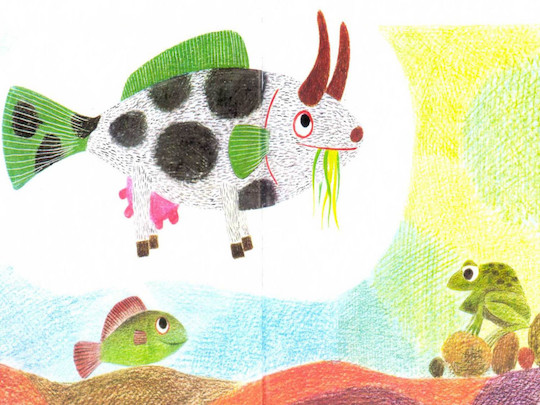 Maturitní zkouška
Externí zkouška plánována od 1997; od roku 2011/12 standardizovaná část
Původně dvě úrovně; povinně z českého a cizího jazyka, volitelně z matematiky
[Speaker Notes: Sumativní nebo formativní?]
K čemu slouží maturitní zkouška?
Ověření zvládnutí minimálního standardu
Ještě něco? 
Porovnávání studentů mezi sebou – podklad pro přijímací zkoušky 
Porovnávání škol mezi sebou – žebříčky, prestiž, zájem uchazečů 
Porovnávání učitelů
Vzdělanostní postup studentů (v kombinaci s přijímačkami)
Co kdybychom na základě výsledků maturit financovali školy nebo odměňovali učitele?
Perverse incentive – perverzní stimul
Hodnocení intervencí
Jak byste zkoumali účinnost Hejného metody výuky matematiky?
Jaká data byste potřebovali?

Evidence
Výběrové šetření ČŠI – 5. a 9. třídy
Malé výzkumy – jiný typ chyb
Kalibro
Poselství
Jeden nástroj má mít jeden cíl. Nelze zabíjet víc much jednou ranou.
Je-li hodnocení spojeno s odměnou/trestem, funguje téměř vždy jako perverzní motivátor.
Cíle hodiny – máte pocit, že byly splněny?
znát různá hodnocení, která se ve vzdělávání objevují (různé úrovně i různé typy)
znát různé účely hodnocení a být schopni vymyslet jejich příklady 
uvědomit si souvislost mezi účelem hodnocení a jeho podobou a hledat vhodné formy hodnocení pro konkrétní situace, perverzní efekty
rozumět termínům hodnocení, evaluace, zpětná vazba a uměli je použít
Termíny, kterým byste po dnešku měli rozumět
Hodnocení 
Evaluace 
Zpětná vazba 
Sumativní, formativní, diagnostické hodnocení 

perverzní motivace (perverse incentive)
PISA
Reflexe – vyberte si a dokončete dvě věty
Dnes jsem se naučil/a, že… 
Mimo hodiny vzdělávací politiky využiju… 
Budu si všímat … 
Budu se snažit (dělat) …